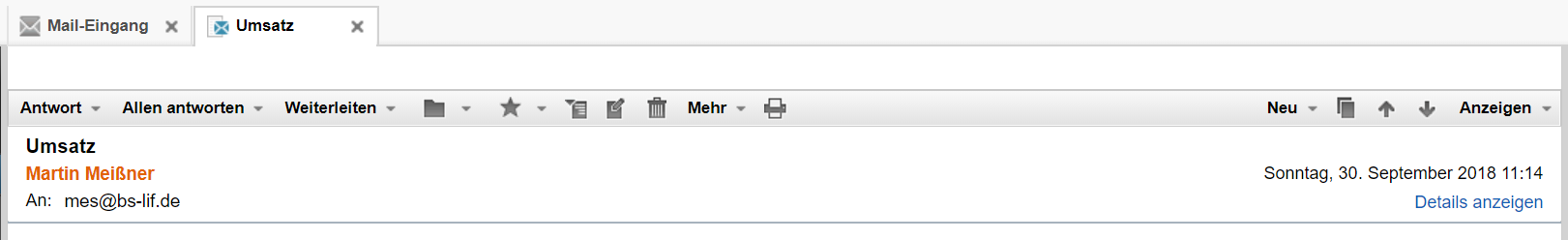 Von: Armin.Berger@jamando.de
An: ProjektteamNeuerVertriebsweg@jamando.de
AW: Projektgruppe neuer Vertriebskanal

Hallo liebes Projektteam,
 
an unserem Unternehmerstammtisch ist mir zu Ohren gekommen, dass unser Mitbewerber TextilKlaus eine Strafe für seinen Online-Auftritt bezahlen musste, da er einen Hinweis auf die Online-Streitbeilegungsplattform missachtet hat. Ich weiß gar nicht, um was es sich hierbei handelt. Offensichtlich wurde er durch einen Mitbewerber abgemahnt. Sie wissen ja: Abmahnungen kosten immer Geld.

Deshalb ist es sehr wichtig für uns folgendes zu wissen:
Welche Informationspflichten müssen wir gegenüber den Kunden einhalten? Bitte erstellen Sie eine umfangreiche Liste mit den Informationspflichten eines Online-Händlers!

Klären Sie für unseren Online-Shop, ob alle geltenden Informationspflichten eingehalten sind und ob Nachbesserung von Nöten sind!
 
Freundliche Grüße
Armin Berger
Geschäftsleitung